EDAAKHIL
Rejoinder filing
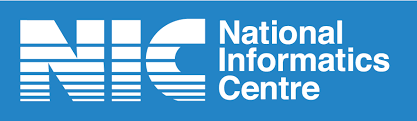 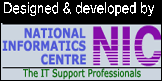 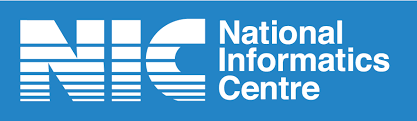 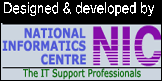 User Login (Rejoinder Filing)
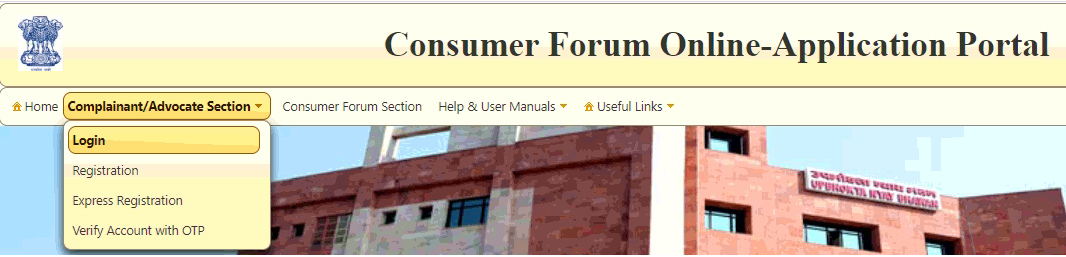 User Login
 
 
 Click on Complainant/Advocate Section

2. Click on Login sub menu.
Next page
LOGIN SCREEN
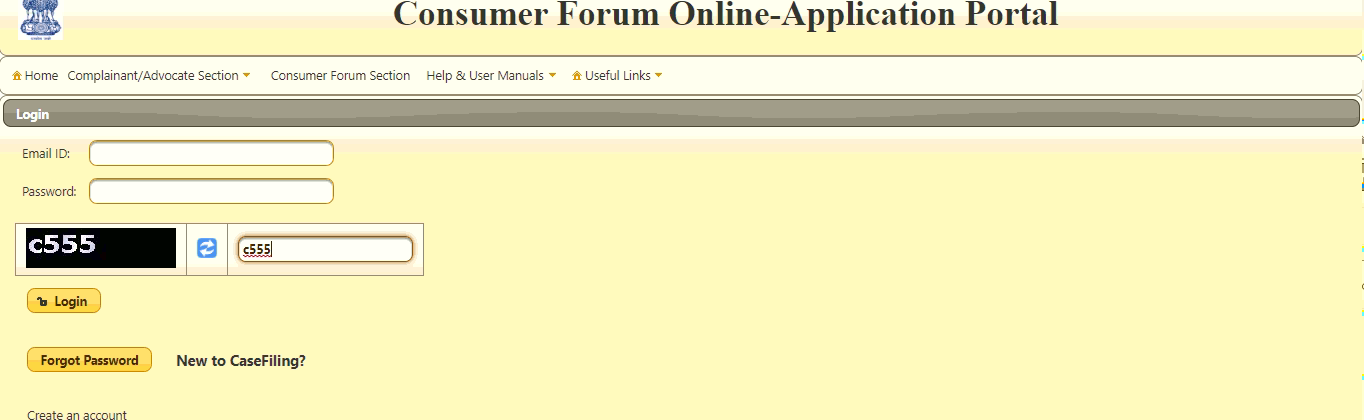 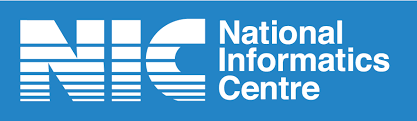 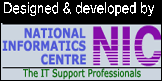 User Login (Revision Petition)
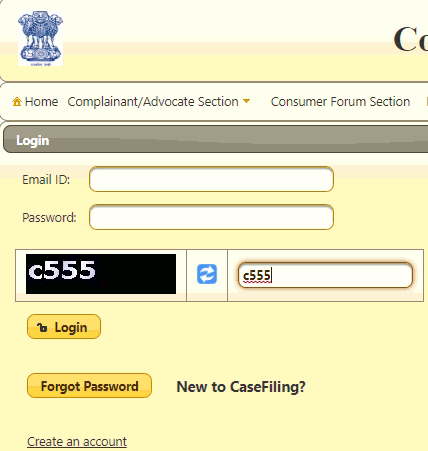 LOGIN SCREEN
 
 Login to the application by using the email id and password
 
Enter Email id
Type in Password
3. Enter the captcha in the field as shown
4. Click on Login button
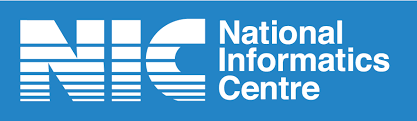 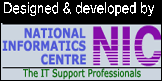 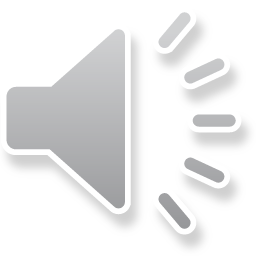 Successfully Login: User Home Screen (Rejoinder Filing)
User Login: Success
 
User Home screen with welcome message will be shown after successful login with user name displayed on extreme right.
Filing : User in person or a party as complainant/petitioner/appellant can file a new complaint or rejoinder and can view case related activities such as case status, payment status.
Click on Logout button to exit from the account
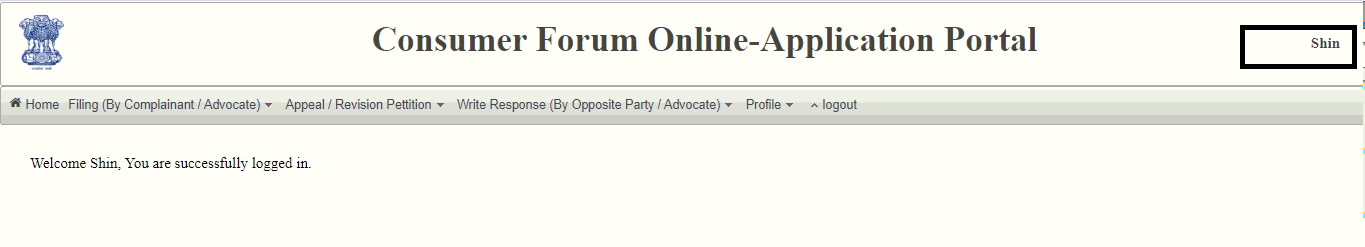 2
1
3
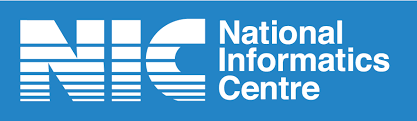 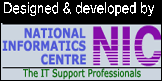 Filing: File a Rejoinder (by complainant for the approved response)
For an approved response , complainant might take further action and could file a rejoinder.
 
Home→ Complainant/Advocate Section→ Login 
 
Go to Filing by (Complainant/Advocate)→File a Rejoinder
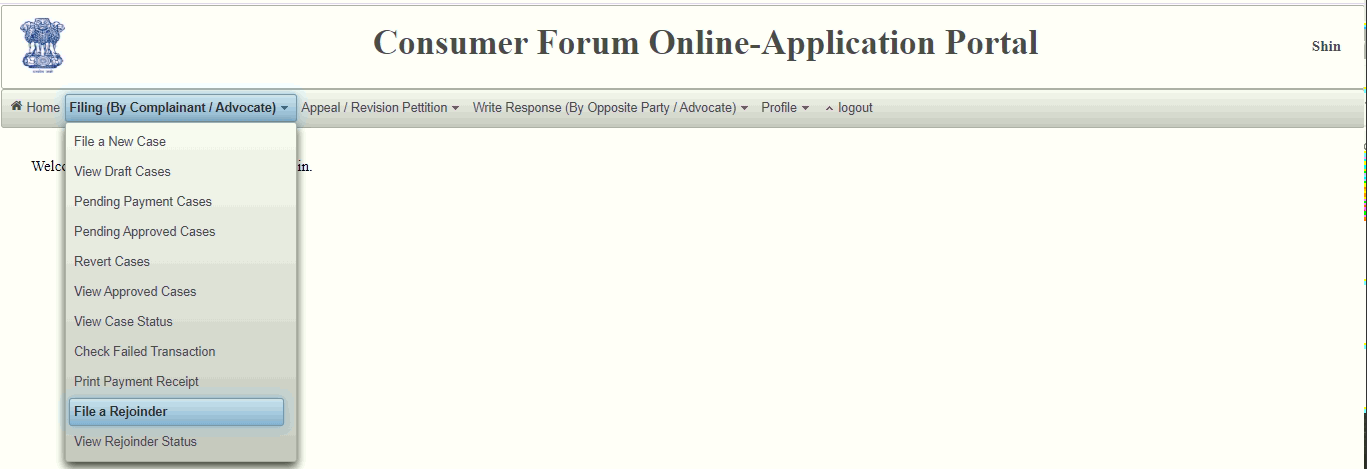 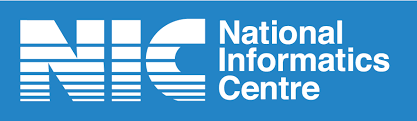 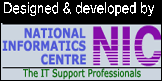 Filing: File a Rejoinder (by complainant for the approved response)
Next Page will show My Cases inside a box. Expand by clicking on the + sign.
All the cases with case numbers along with associated ref no. will branch out in separate boxes.
Expand by clicking on the +sign.
This branches out in Opposite Party Information box that is further expandable to display Response Information
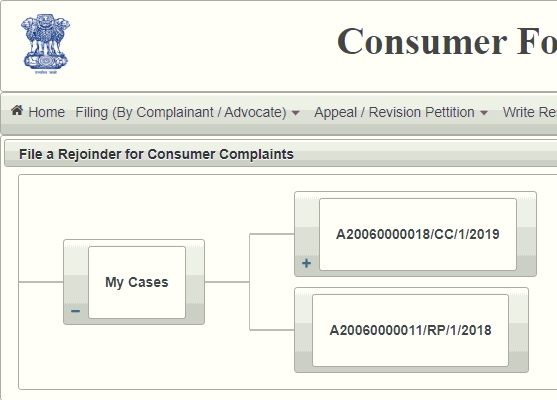 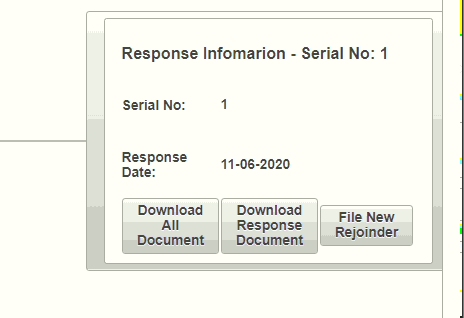 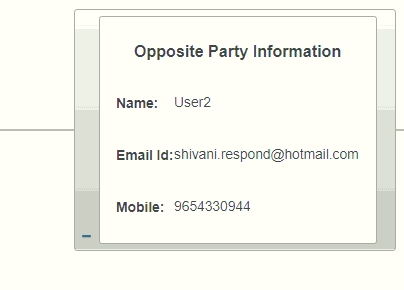 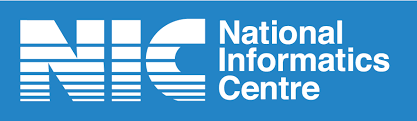 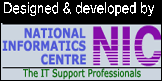 Filing: File a Rejoinder (by complainant for the approved response)
One View of the Previous Page “My Cases”
 
Click on Download All Document to get the documents list submitted so far.
Click on Download Response Document to view documents submitted by opposite party.
Click on File New Rejoinder button to file a new
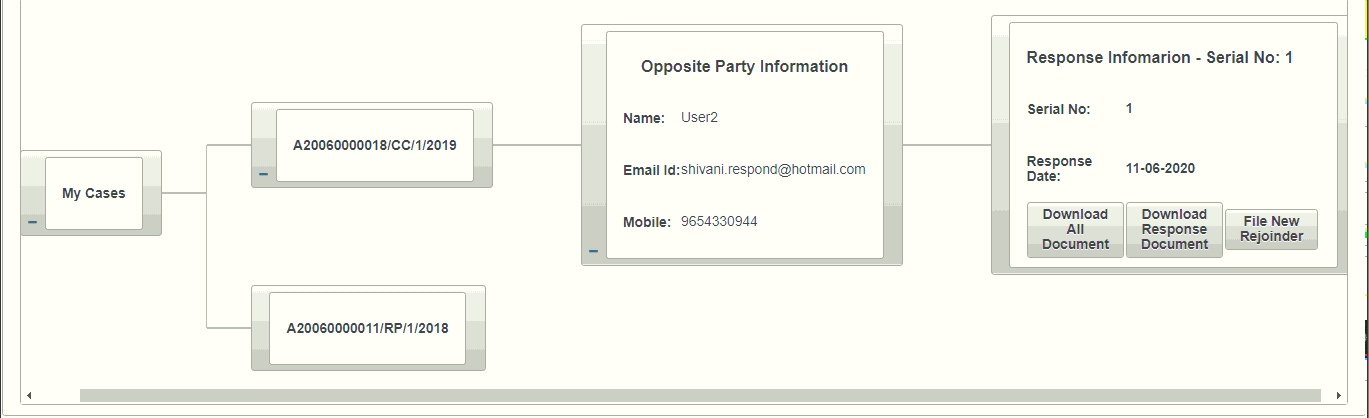 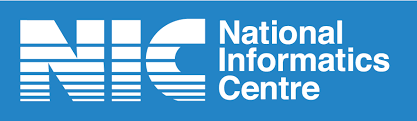 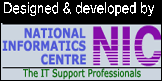 Filing: File a Rejoinder (by complainant for the approved response)
Clicking on File a Rejoinder button will bring a next page.
Switch to tabs one after the other in order to fill out information and upload documents.
The four tabs are Case Details, Filing Details, File Case Rejoinder, Finalize and Submit Application
Case Details tab will display basic details
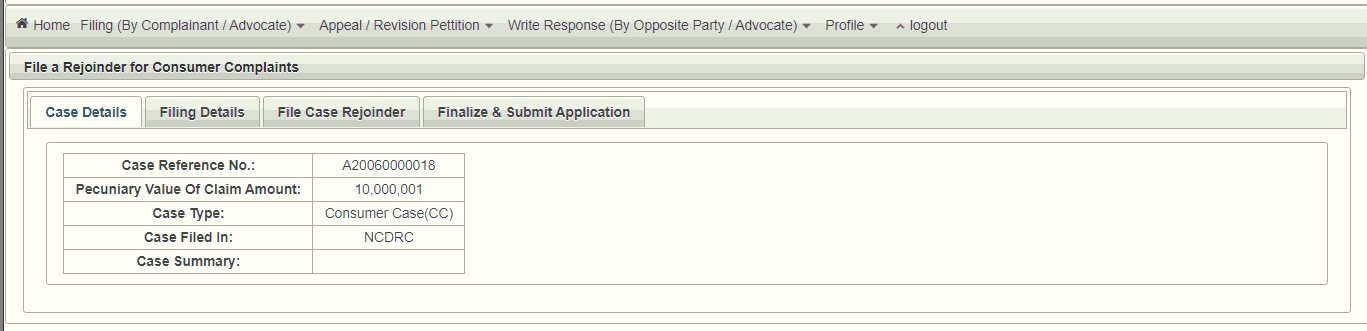 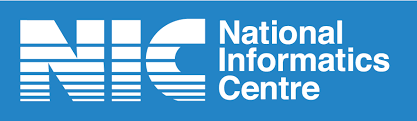 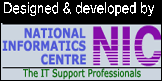 Filing: File a Rejoinder (by complainant for the approved response)
For an approved response , complainant might take further action and could file a rejoinder.
 
Filing Details tab will display the previous details and documents submitted by the complainant.
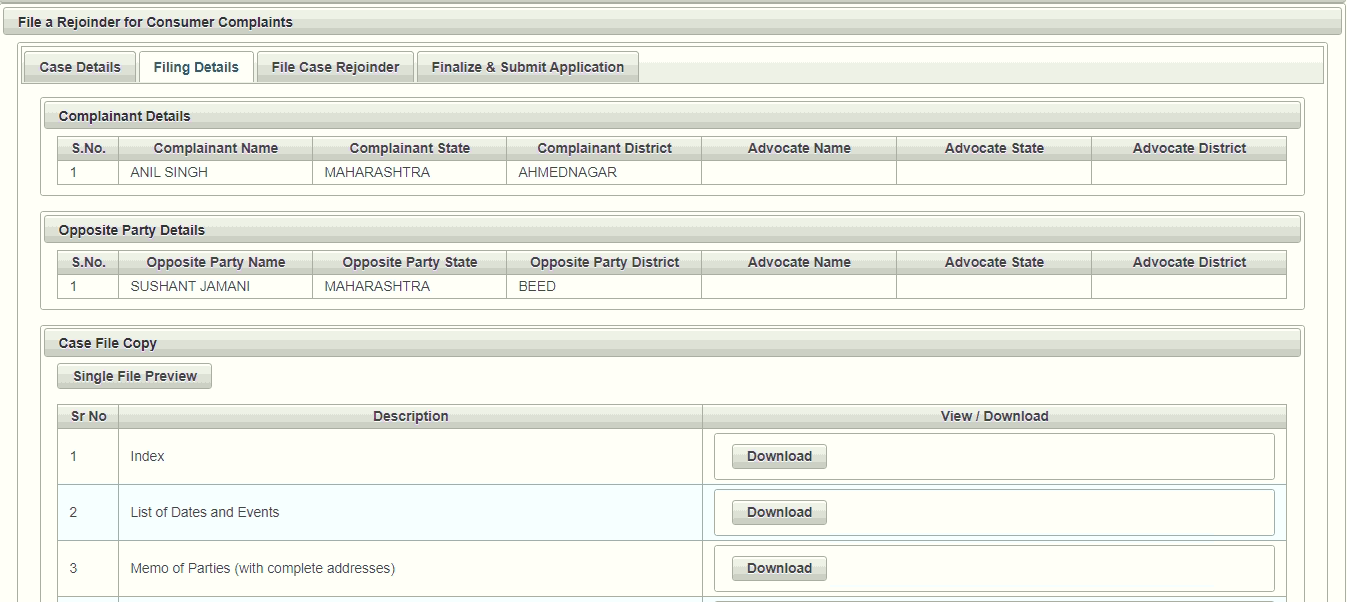 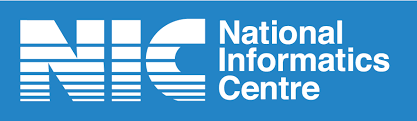 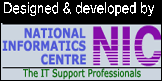 Filing: File a Rejoinder (by complainant for the approved response)
Switch to tab File a Case Rejoinder
Click on Choose button to select the document and thereafter click on Upload button
Click on Add Document to upload additional documents.
Switch to other tab Finalize and submit application tab after uploading the documents.
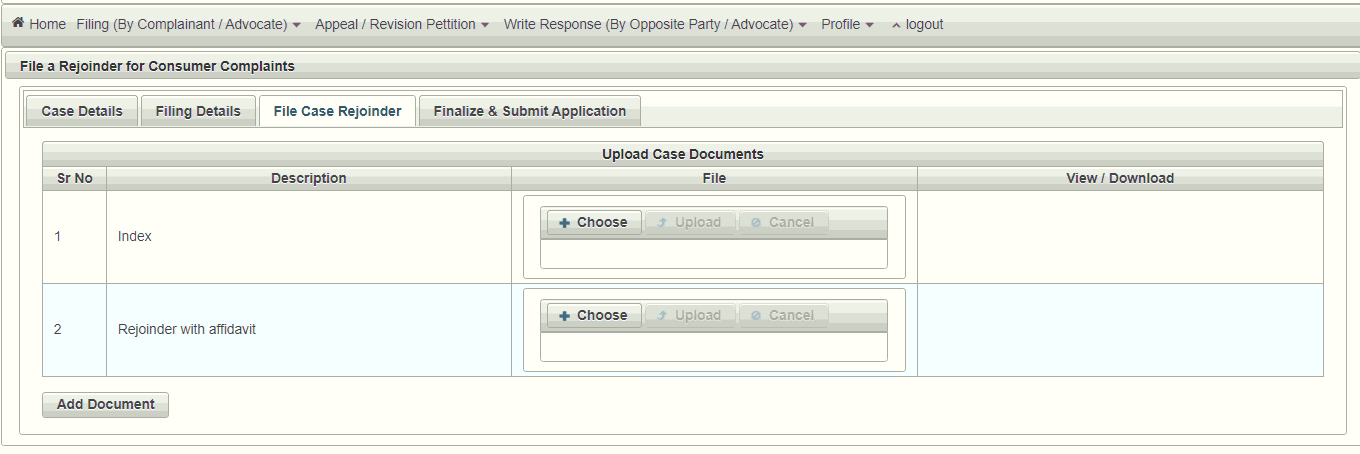 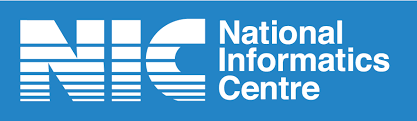 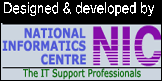 Filing: File a Rejoinder (by complainant for the approved response)
Click on Finalize & Submit Application tab
Click on Preview button to  view the uploaded documents
Select radio button besides your name.
Please confirm by marking the check boxes tick if required documents and information have been provided.
Click on Finalize button
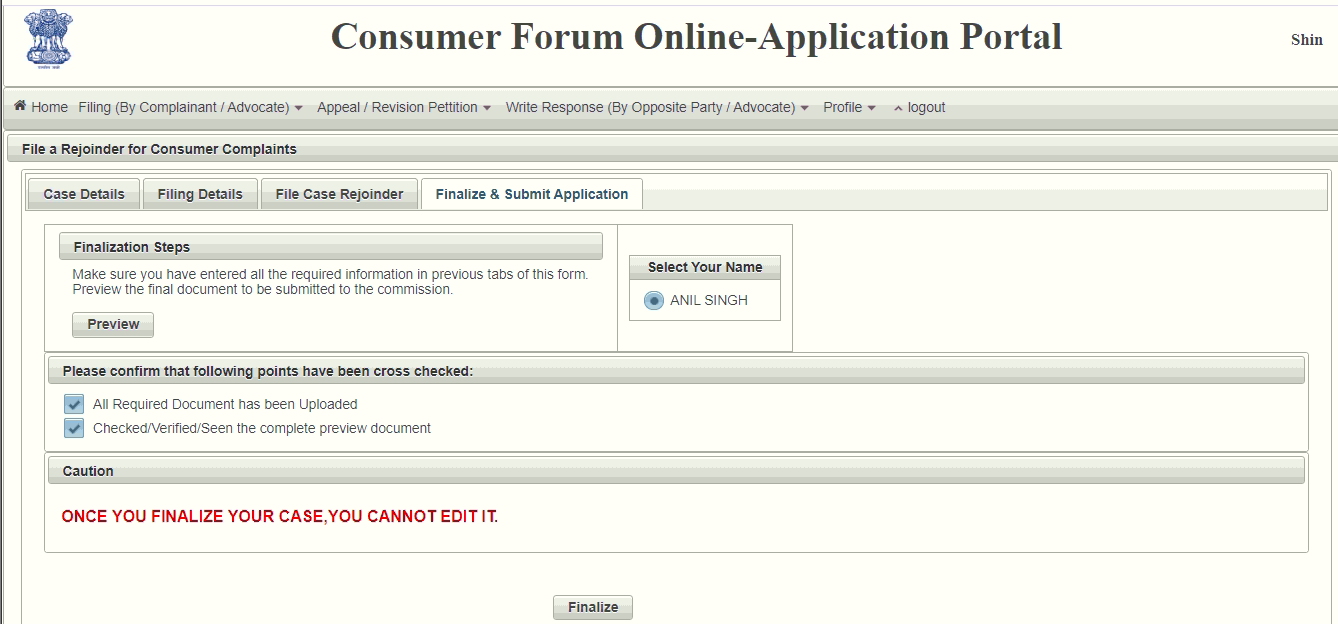 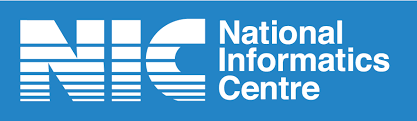 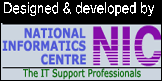 Filing: File a Rejoinder (by complainant for the approved response)
Enter the OTP received on the Mobile number
Click on Continue button.
After continue, user will get the acknowledgement that the rejoinder has been submitted successfully.
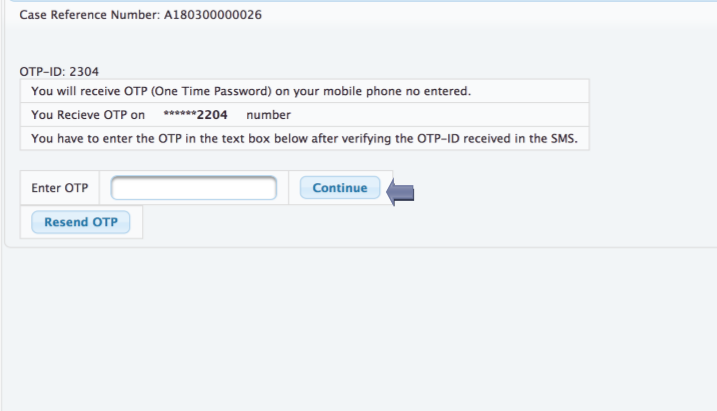 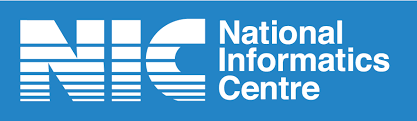 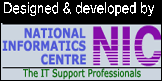 Filing: View Rejoinder Status (by complainant)
Submitted Rejoinder might get rejected or approved by the forum.
 
Rejoinder status can be viewed by going to Filing(By Complainant /Advocate)   View Rejoinder Status
Approved , Rejected or Pending Draft status will be displayed in Case Rejoinder Status screen
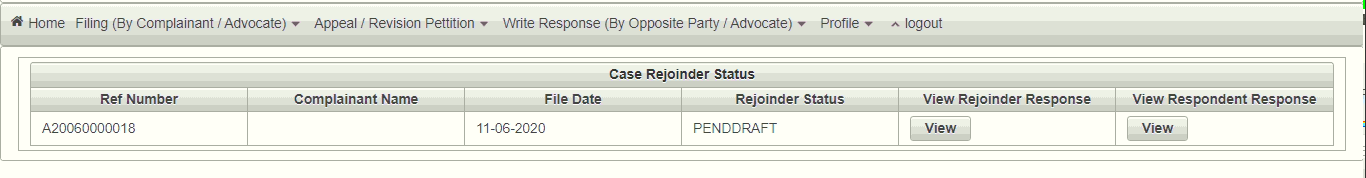 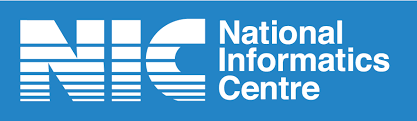 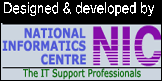 Filing: View Rejoinder Status (by complainant)
Click on View button under View Rejoinder Response column to
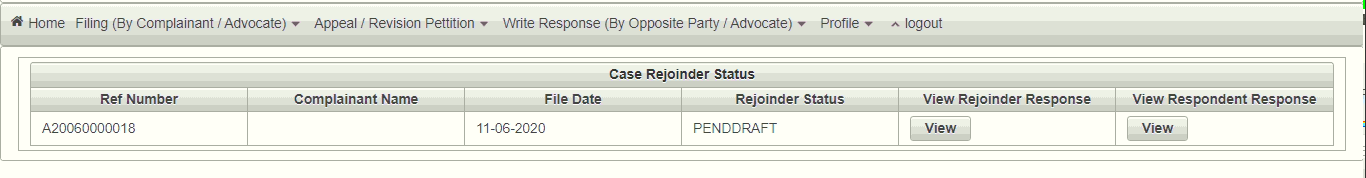 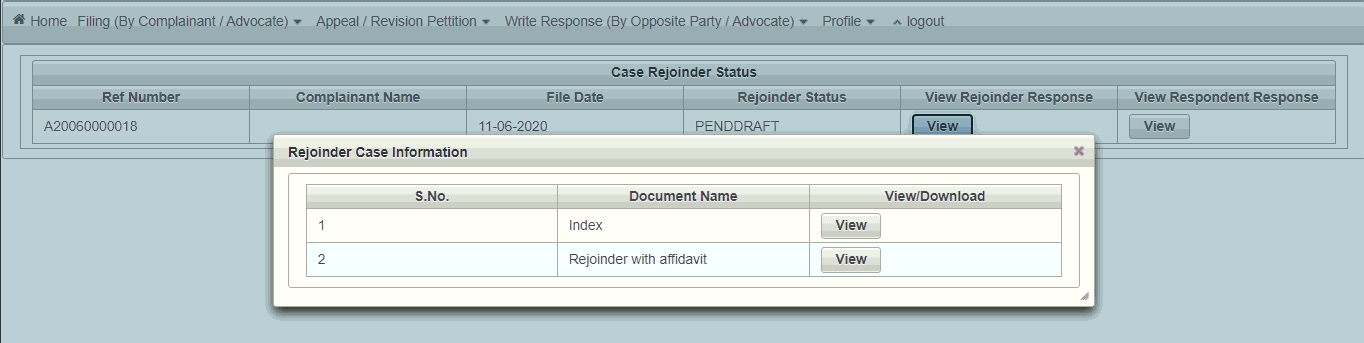 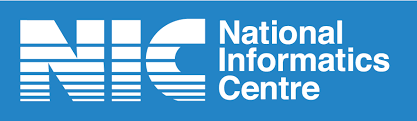 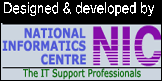 Filing: View Rejoinder Status (by complainant)
Click on View button under View Respondent Response column to view the documents
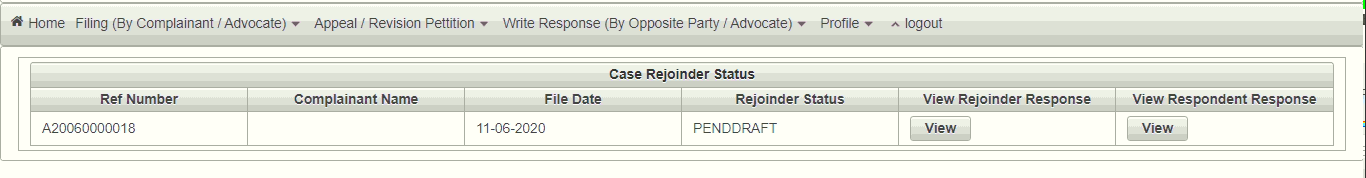 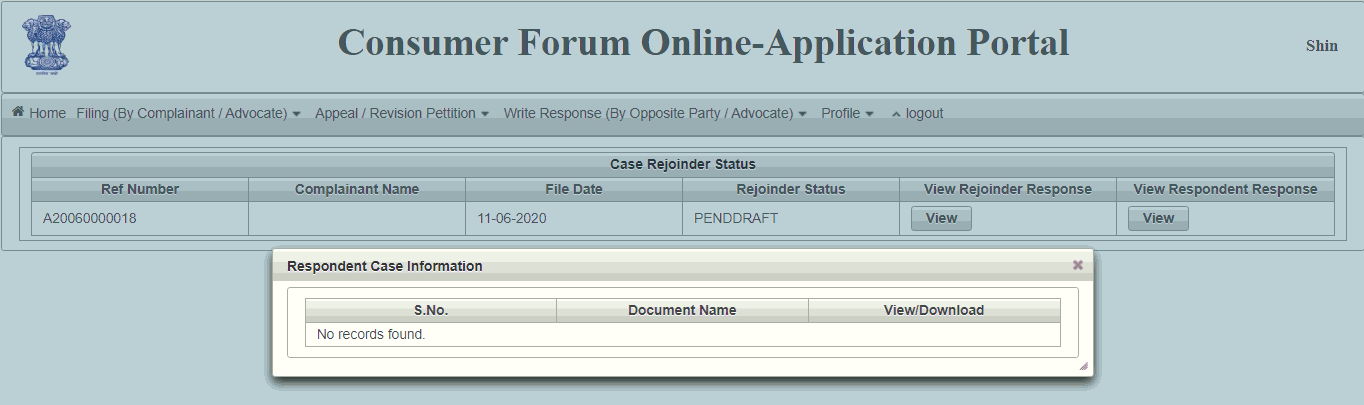 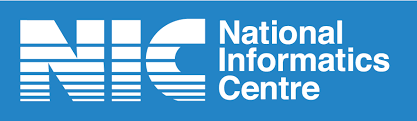 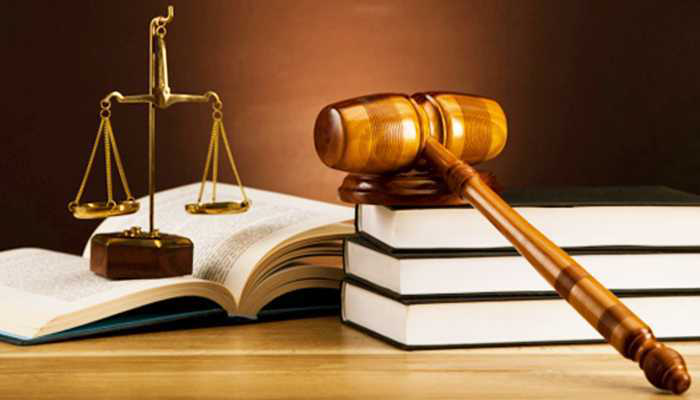 Click to add title
THANK YOU
Click to add subtitle
Help Desk: 011-24305332 |  Confonet-info@nic.in